приручение огня людьми
Выполнила ученица 4А класса
ГБОУ СОШ№750
Солохина Кристина
Первобытный мир
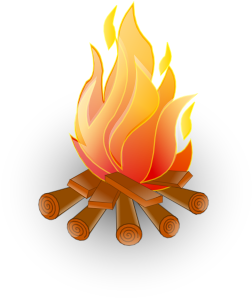 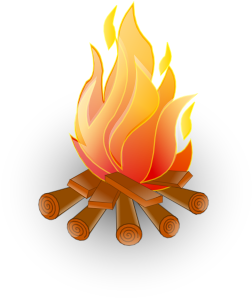 Открытие и «приручение» огня стало одним из величайших изобретений древнего человека.
Произошло это еще во времена синантропов и неандертальцев. Сначала первобытные люди использовали естественный огонь (т.е. природный), который чаще всего возникал из-за молний или самопроизвольного возгорания органических останков.
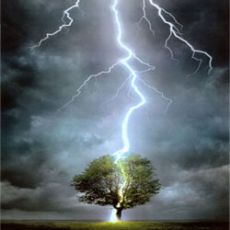 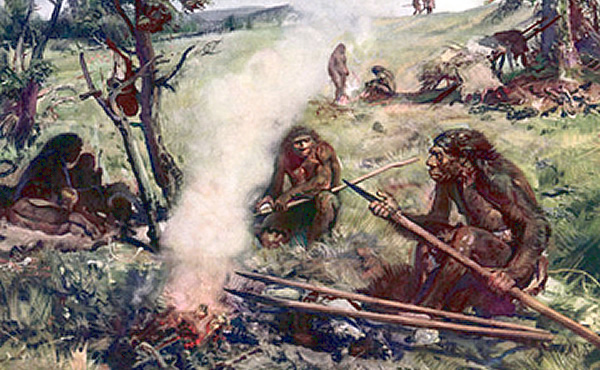 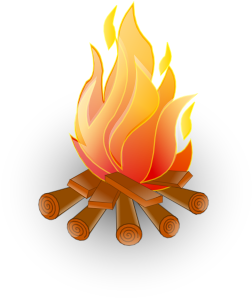 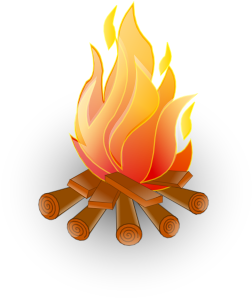 Искусственно же добывать огонь люди научились значительно позже- примерно 100-50 тысяч лет до нашей эры. 
Известно несколько способов добывания огня: скобление, сверление и пиление. Наиболее распространенные- трение между собой двух кусков дерева и высекание искры из кремня.
Первобытные люди использовали огонь для защиты от холода и хищных зверей, а также для освещения пещер и подготовки еды.
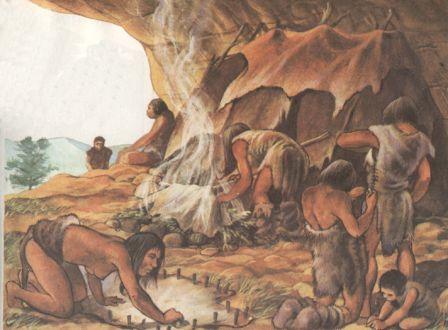 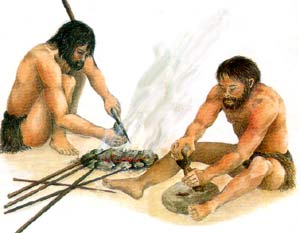 Древний мир
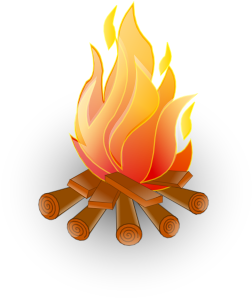 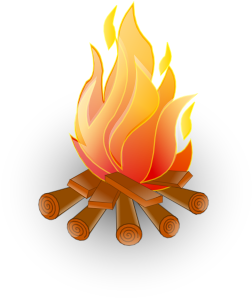 Древний мир характеризуется возникновением первых цивилизаций, таких как Древний Египет с его фараонами и пирамидами. Древняя Греция с Александром Македонским и конечно же Олимпийские игры. Главным символом которых стал- Олимпийский огонь!!!
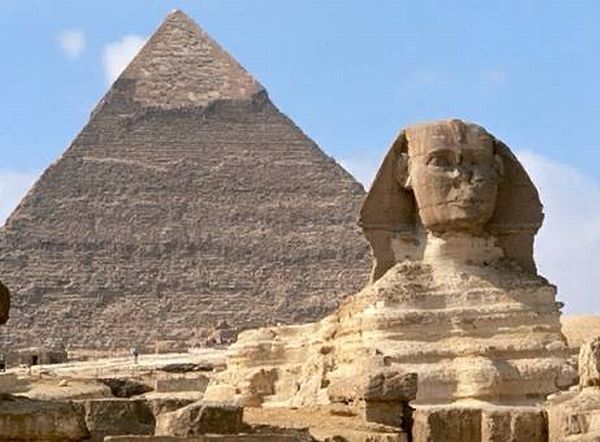 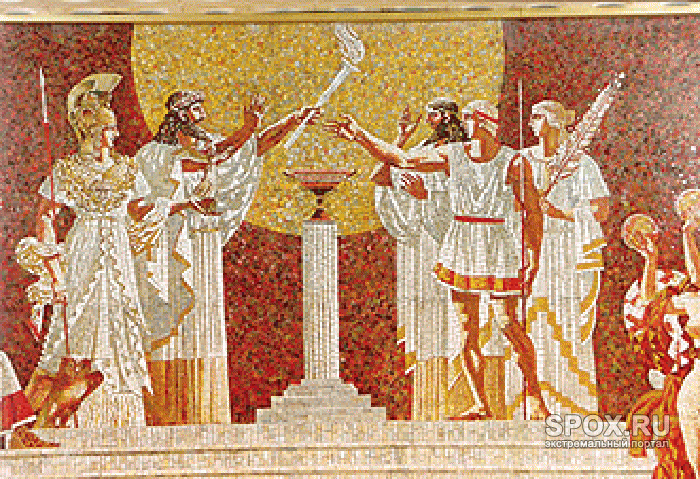 Средние века
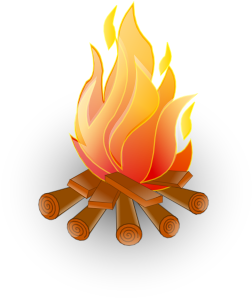 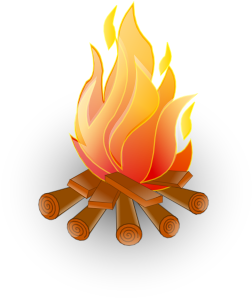 Время, когда люди в совершенстве овладели, с помощью огня, ковкой металла, научились делать прочные мечи, доспехи и начали крестовые походы.
Как говорили тогда- «Настало время огня и меча!»
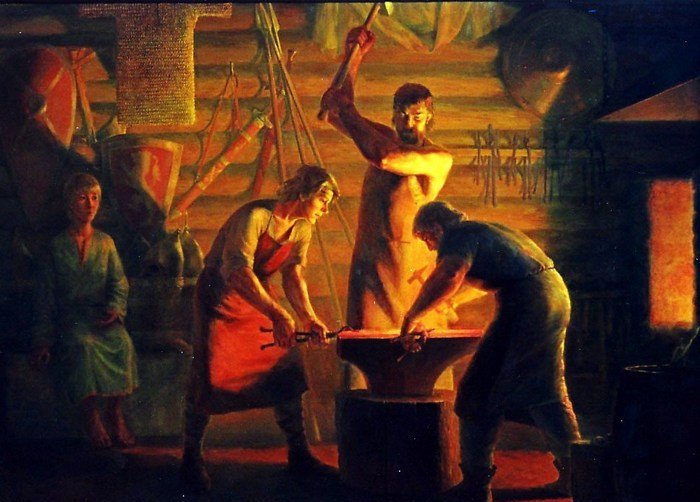 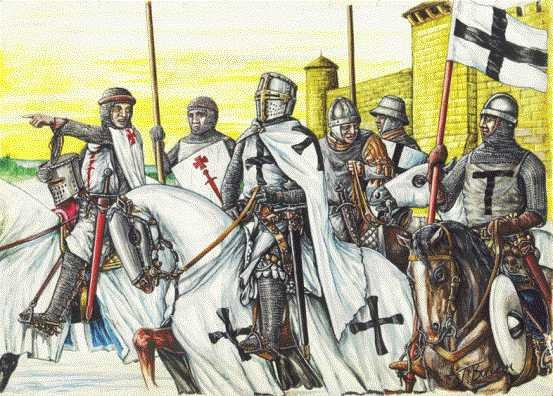 Новое время
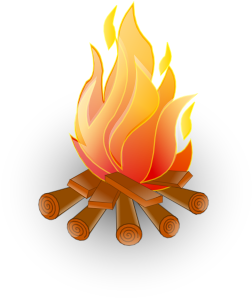 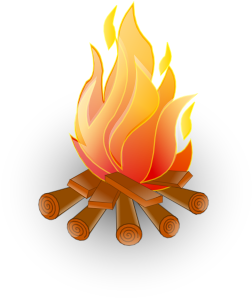 Уходило в прошлое Средневековое общество, наступило Новое Время! Европейцы научились использовать энергию горения пороха- были созданы ружья и пушки. Это определило дальнейшее развитие человечества- начались захваты колоний с помощью силы огня!
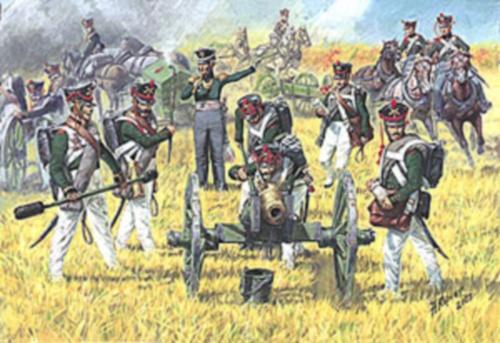 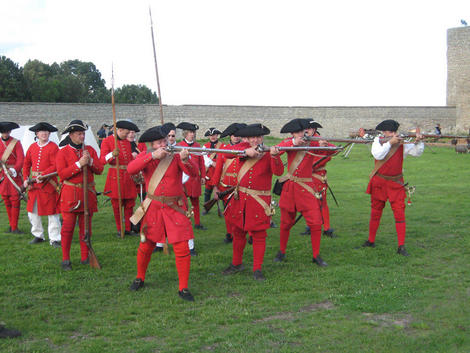 Новейшее время
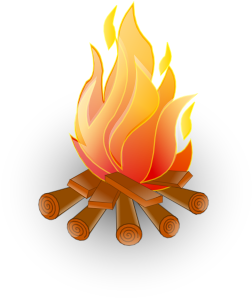 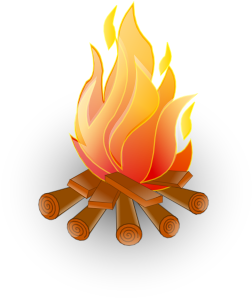 Но человечество не стояло на месте, ведь огонь мог приносить не только разрушение! Люди научились применять силу огня в созидательных целях- изобрели паровоз, автомобиль и наконец, полетели в космос!
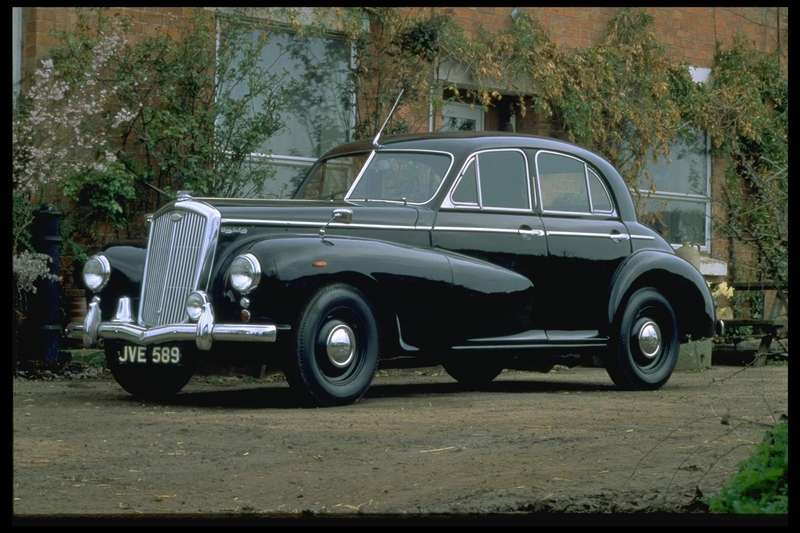 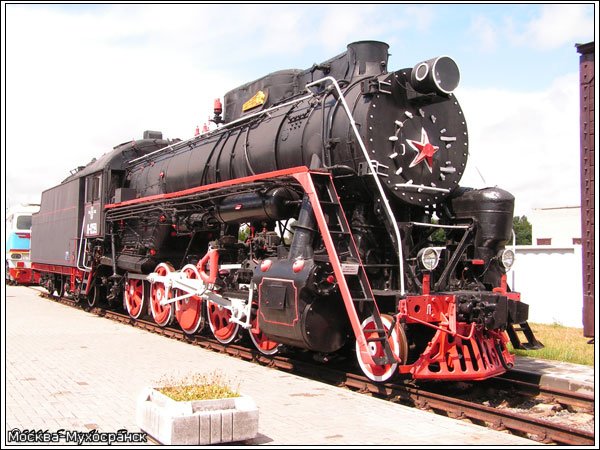 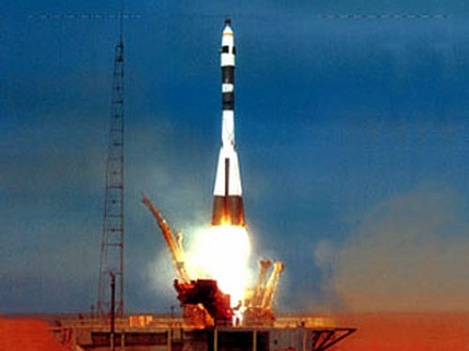 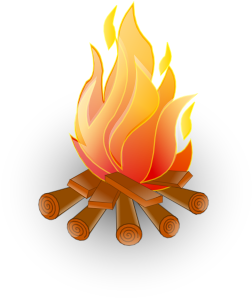 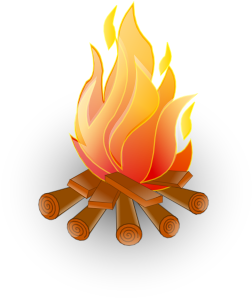 Нам без доброго огня
Обойтись нельзя и дня.
Он надёжно дружит с нами.
Гонит холод. Гонит мрак,
Он приветливое пламя
Поднимает будто флаг.
Всем огонь хороший нужен,
И за то ему почёт,
Что ребятам греет ужин,
Режет сталь и хлеб печёт.
Говорим - огонь нам друг!
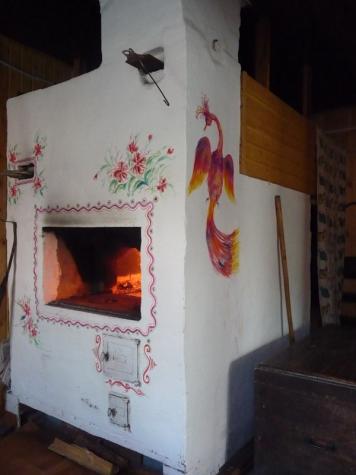 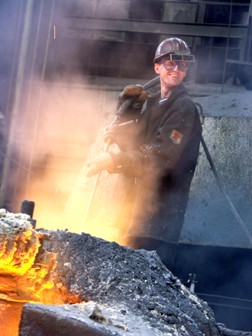 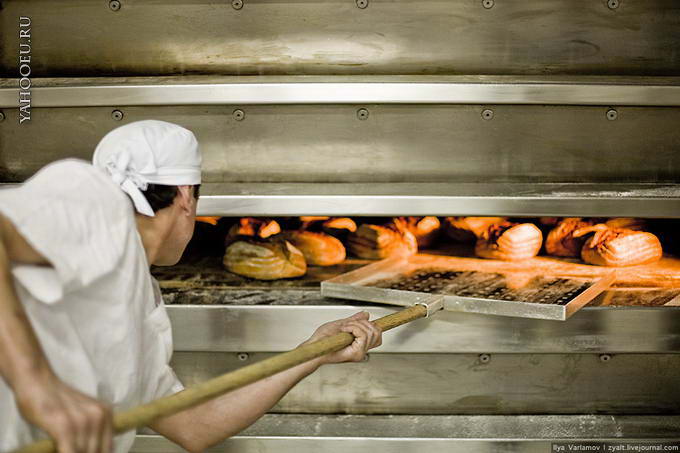 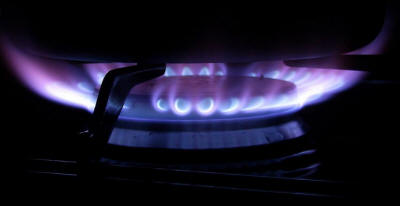 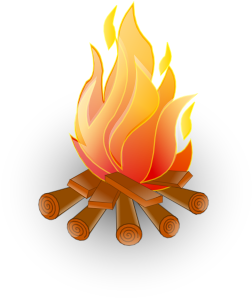 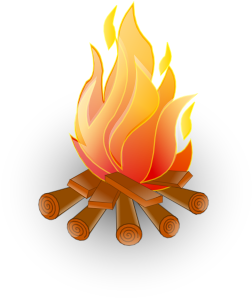 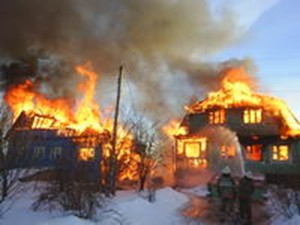 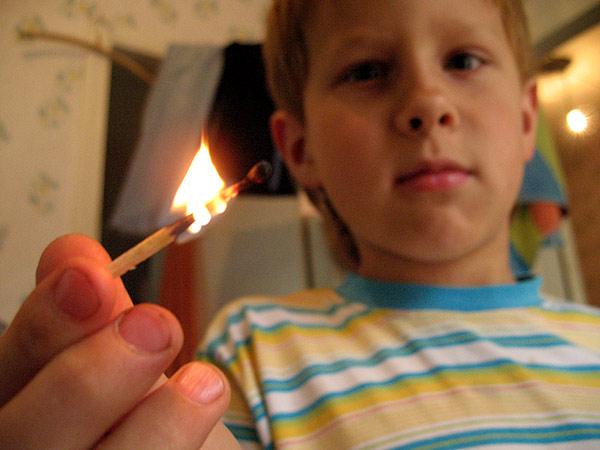 Но врагом он станет вдруг,
Если мы забудем,
Отомстит он сразу людям.
Да, огонь бывает разный,
Бледно-желтый, ярко-красный,
Синий или золотой,
Огонь добрый, огонь злой.
Злой огонь - огонь пожара,
Злой огонь - огонь войны.
От безжалостного жара
Дни темны, поля черны.
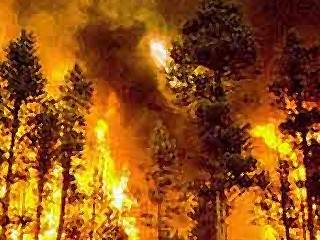 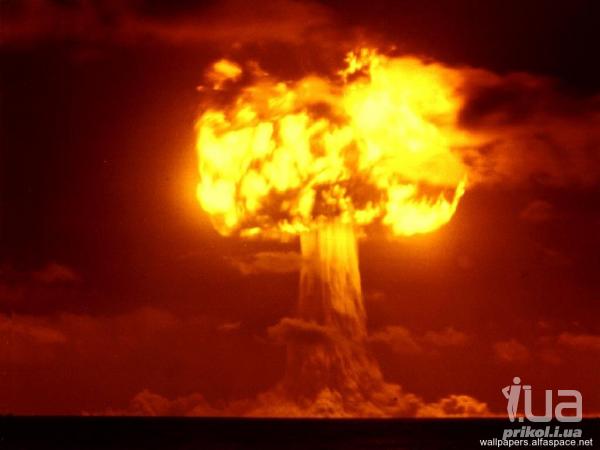 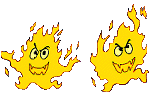 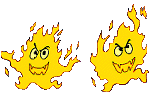 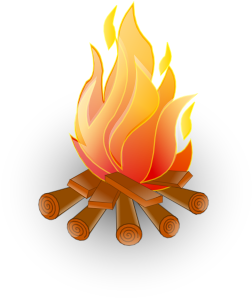 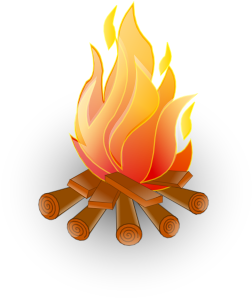 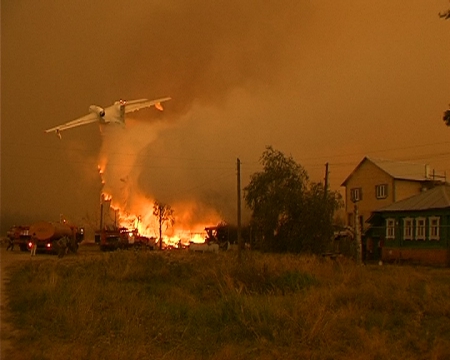 Жители земного шара,
Граждане любой страны,
Злой огонь гасить должны!
Огонь- всем друг,
Надежный и испытанный,
Но если дружба дорога,
То будьте осторожны-
Не превращайте друга во врага!
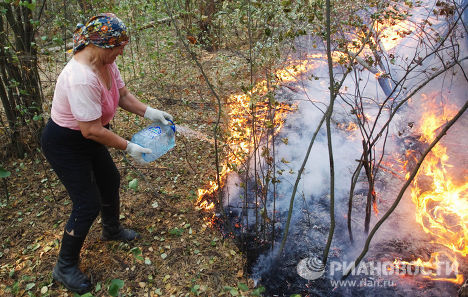 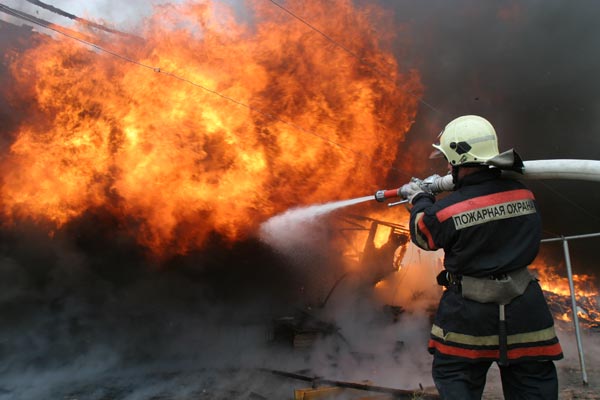 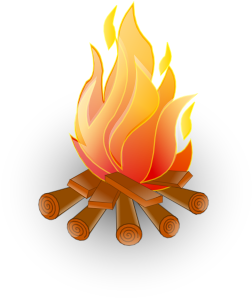 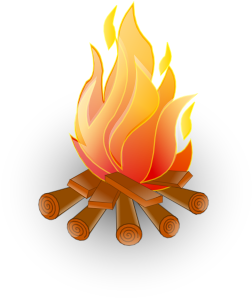 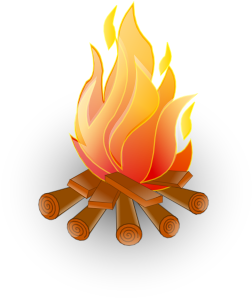 Спасибо
 за 
внимание!
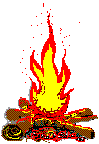